Сучасна українська література. Ірен Роздобудько “Все, що я хотіла сьогодні”
Підготувала Мирошниченко Т.
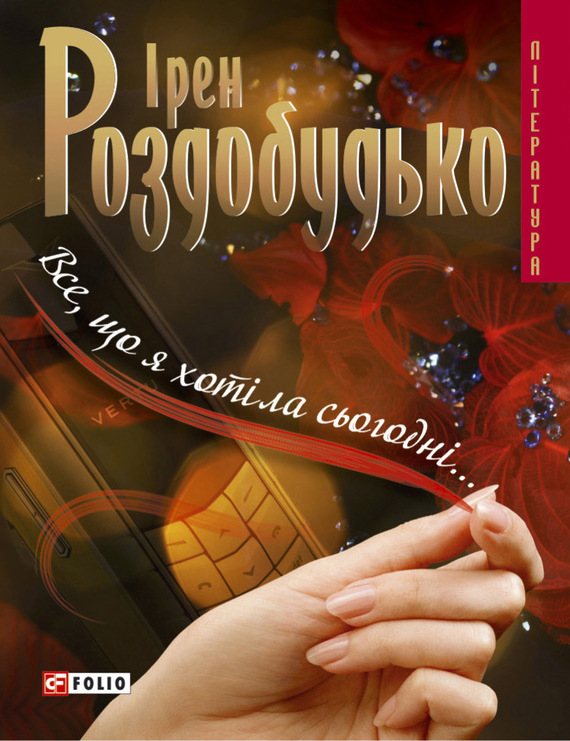 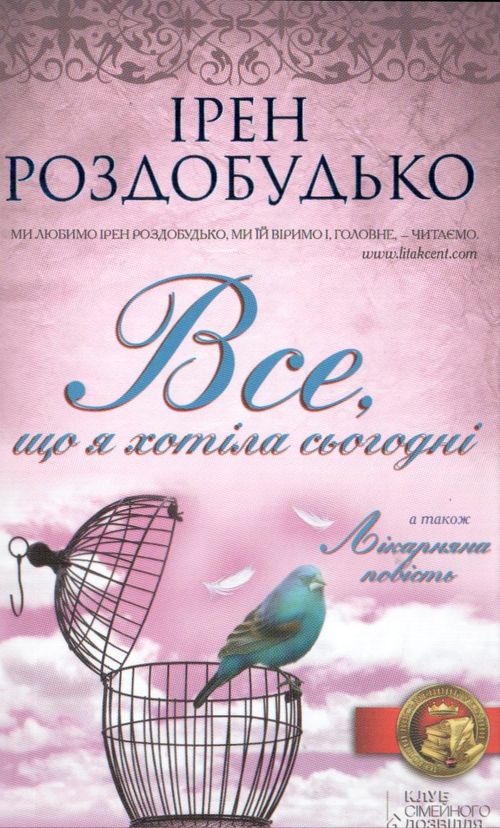 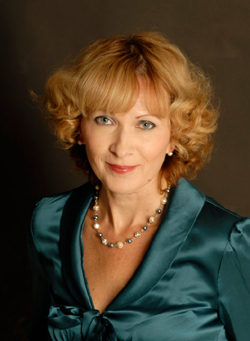